OPERATING SYSTEMS

 SCHEDULING
Jerry Breecher
5: CPU-Scheduling
1
CPU Scheduling
What Is In This Chapter?

This chapter is about how to get a process attached to a processor.

It centers around efficient algorithms that perform well.

The design of a scheduler is concerned with making sure all users get their fair share of the resources.

A bit of performance analysis.
5: CPU-Scheduling
2
CPU Scheduling
What Is In This Chapter?

Basic Concepts
Scheduling Criteria 
Scheduling Algorithms
Multiple-Processor Scheduling
Real-Time Scheduling
Performance Analysis
5: CPU-Scheduling
3
CPU SCHEDULING
Scheduling
Concepts
Multiprogramming 	A number of programs can be in memory at the same time.  Allows overlap of CPU and I/O.
Jobs  	(batch) are programs that run without user interaction.
User 	(time shared) are programs that may have user interaction.
Process 	is the common name for both.
CPU - I/O burst cycle 	Characterizes process execution, which alternates, between CPU and I/O activity.  CPU times are generally much shorter than I/O times.
Preemptive Scheduling 	An interrupt causes currently running process to give up the CPU and be replaced by another process.
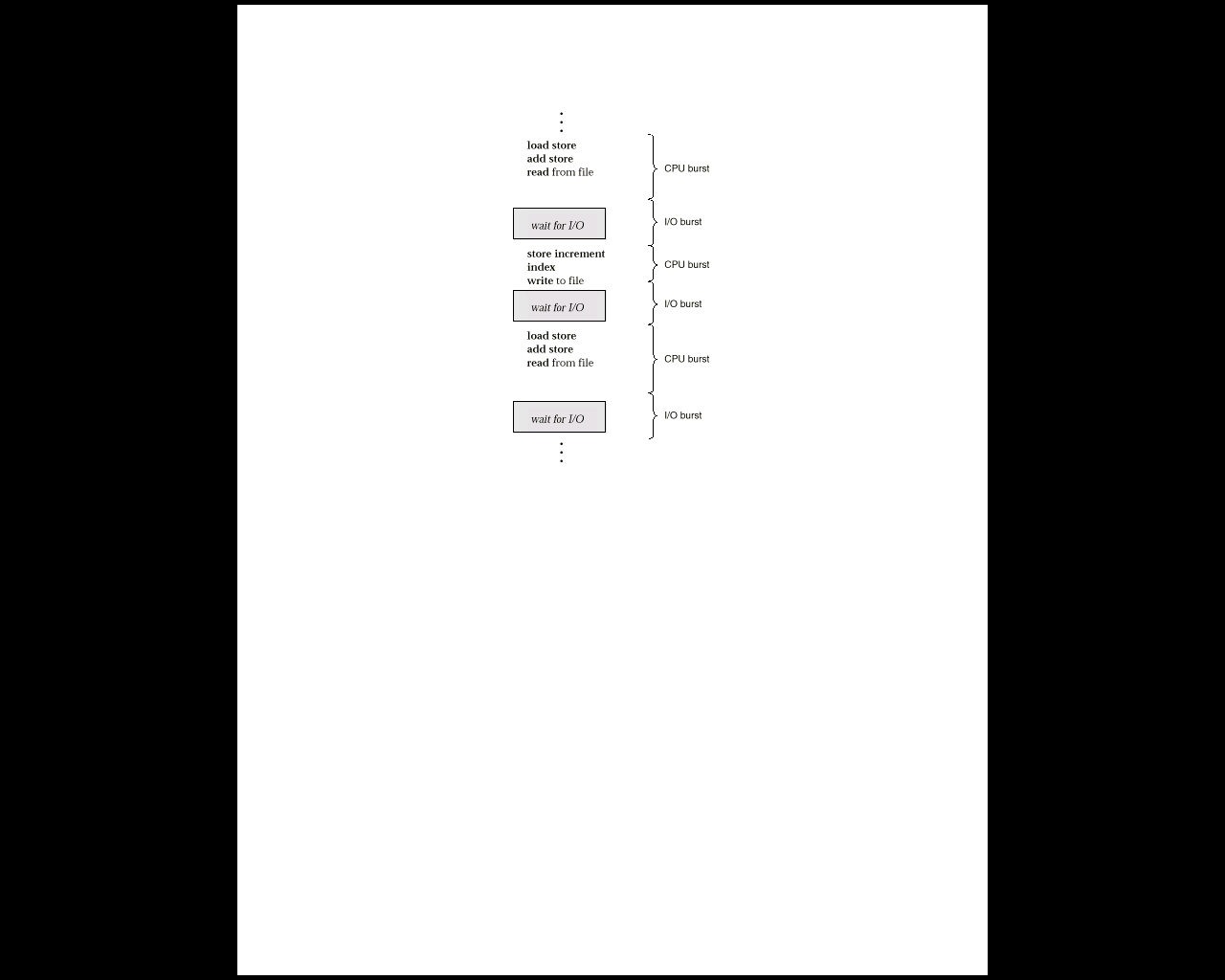 5: CPU-Scheduling
4
CPU SCHEDULING
The Scheduler
Selects from among the processes in memory that are ready to execute, and allocates the CPU to one of them
CPU scheduling decisions may take place when a process:
1.	Switches from running to waiting state
2.	Switches from running to ready state
3.	Switches from waiting to ready
4.	Terminates
Scheduling under 1 and 4 is nonpreemptive
All other scheduling is preemptive
5: CPU-Scheduling
5
CPU SCHEDULING
The Dispatcher
Dispatcher module gives control of the CPU to the process selected by the short-term scheduler; this involves:
switching context
switching to user mode
jumping to the proper location in the user program to restart that program

Dispatch latency – time it takes for the dispatcher to stop one process and start another running
5: CPU-Scheduling
6
Criteria For
Performance
Evaluation
CPU SCHEDULING
Note usage of the words DEVICE, SYSTEM, REQUEST, JOB.

UTILIZATION 	The fraction of time a device is in use. ( ratio of in-use time / total observation time )

THROUGHPUT 	The number of job completions in a period of time. (jobs / second )

SERVICE TIME 	The time required by a device to handle a request. (seconds)

QUEUEING TIME  	Time on a queue waiting for service from the device. (seconds)

RESIDENCE TIME 	The time spent by a request at a device.
 	RESIDENCE TIME = SERVICE TIME + QUEUEING TIME.

RESPONSE TIME 	Time used by a system to respond to a User Job. ( seconds )

THINK TIME 	The time spent by the user of an interactive system to figure out the next request. (seconds)

The goal is to optimize both the average and the amount of variation. (but beware the ogre predictability.)
5: CPU-Scheduling
7
Scheduling Behavior
CPU SCHEDULING
Most Processes Don’t Use Up Their Scheduling Quantum!
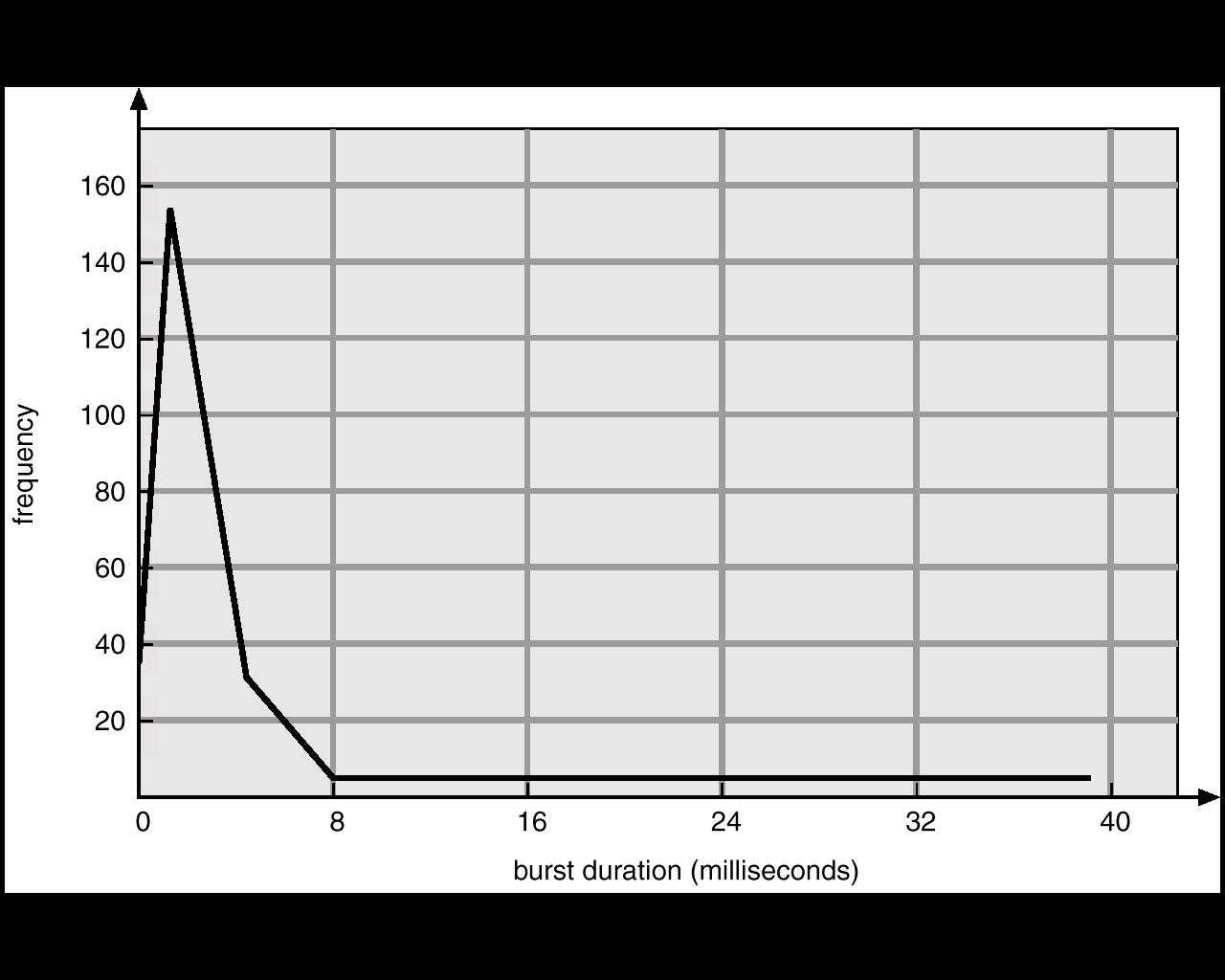 5: CPU-Scheduling
8
CPU SCHEDULING
Scheduling
Algorithms
FIRST-COME, FIRST SERVED:

( FCFS) same as FIFO
Simple, fair, but poor performance.   Average queueing time may be long.
What are the average queueing and residence times for this scenario?
How do average queueing and residence times depend on ordering of these processes in the queue?
5: CPU-Scheduling
9
CPU SCHEDULING
Scheduling
Algorithms
EXAMPLE DATA:
 		Process  		Arrival 		Service 
  			             	Time 		   Time
	 	    1 		    0 		      8
		    2 		    1 		      4
	 	    3 		    2 		      9
	 	    4 		    3 		      5
FCFS
P1
P2
P3
P4
0
8
12
21
26
Average wait = ( (8-0) + (12-1) + (21-2) + (26-3) )/4 = 61/4 = 15.25
Residence Time
at the CPU
5: CPU-Scheduling
10
CPU SCHEDULING
Scheduling
Algorithms
SHORTEST JOB FIRST:

Optimal for minimizing queueing time, but impossible to implement.  Tries to predict the process to schedule based on previous history.
Predicting the time the process will use on its next schedule:

 	t( n+1 ) 	= 	w * t( n )         + ( 1 - w )  * T( n )
 		
Here:  	t(n+1)     	is time of next burst.
 	t(n)       	is time of current burst.
	T(n)     	is average of all previous bursts .
	W       	is a weighting factor emphasizing current or previous bursts.
5: CPU-Scheduling
11
CPU SCHEDULING
Scheduling
Algorithms
PREEMPTIVE ALGORITHMS:

Yank the CPU away from the currently executing process when a higher priority process is ready.

Can be applied to both Shortest Job First or to Priority scheduling.

Avoids "hogging" of the CPU

On time sharing machines, this type of scheme is required because the CPU must be protected from a run-away low priority process.

Give short jobs a higher priority – perceived response time is thus better.

What are average queueing and residence times? Compare with FCFS.
5: CPU-Scheduling
12
CPU SCHEDULING
Scheduling
Algorithms
EXAMPLE DATA:
 		Process  		Arrival 		Service 
  			             	Time 		   Time
	 	    1 		    0 		      8
		    2 		    1 		      4
	 	    3 		    2 		      9
	 	    4 		    3 		      5
Preemptive Shortest Job First
P1
P2
P4
P1
P3
0
1
5
10
26
17
Average wait = ( (5-1) + (10-3) + (17-0) + (26-2) )/4 = 52/4 = 13.0
5: CPU-Scheduling
13
CPU SCHEDULING
Scheduling
Algorithms
PRIORITY BASED SCHEDULING:

Assign each process a priority. Schedule highest priority first. All processes within same priority are FCFS.

Priority may be determined by user or by some default mechanism.  The system may determine the priority based on memory requirements, time limits, or other resource usage.

Starvation occurs if a low priority process never runs. Solution: build aging into a variable priority.

Delicate balance between giving favorable response for interactive jobs, but not starving batch jobs.
5: CPU-Scheduling
14
CPU SCHEDULING
Scheduling
Algorithms
ROUND ROBIN:
Use a timer to cause an interrupt after a predetermined time. Preempts if task exceeds it’s quantum.

Train of events
Dispatch
Time slice occurs OR process suspends on event
Put process on some queue and dispatch next

Use numbers in last example to find queueing and residence times. (Use quantum = 4 sec.)

Definitions:
Context Switch	Changing the processor from running one task (or process) to another. Implies changing memory.
Processor Sharing Use of a small quantum such that each process runs frequently at speed 1/n.
Reschedule  latency  How long it takes from when a process requests to run, until it   finally gets control of the CPU.
5: CPU-Scheduling
15
CPU SCHEDULING
Scheduling
Algorithms
ROUND ROBIN:

Choosing a time quantum

Too short - inordinate fraction of the time is spent in context switches.

 Too long - reschedule latency is too great. If many processes want the CPU, then it's a long time before a particular process can get the CPU. This then acts like FCFS.

Adjust so most processes won't use their slice.  As processors have become faster, this is less of an issue.
5: CPU-Scheduling
16
CPU SCHEDULING
Scheduling
Algorithms
EXAMPLE DATA:
 		Process  	Arrival 		Service 
  			             	Time 		   Time
	 	    1 		    0 		      8
		    2 		    1 		      4
	 	    3 		    2 		      9
	 	    4 		    3 		      5
Note:
Example violates rules for quantum size since most processes don’t finish in one quantum.
Round Robin, quantum = 4, no priority-based preemption
P1
P2
P3
P4
P1
P3
P4
P3
0
4
8
12
16
20
24
25
26
Average wait = ( (20-0) + (8-1) + (26-2) + (25-3) )/4 = 74/4 = 18.5
5: CPU-Scheduling
17
Performance Analysis
The Scheduler
Selects from among the processes in memory that are ready to execute, and allocates the CPU to one of them
CPU scheduling decisions may take place when a process:
1.	Switches from running to waiting state
2.	Switches from running to ready state
3.	Switches from waiting to ready
4.	Terminates
Scheduling under 1 and 4 is nonpreemptive
All other scheduling is preemptive
5: CPU-Scheduling
18
Performance Analysis
Queueing Lingo
A STOCHASTIC PROCESS is a mechanism that produces a collection of measurements which all occur, randomly,  in the same range of values.   It applies to the VALUE measured for an observation.  The dictionary says, "random, statistical".  

Stochastic processes are well behaved phenomena - they don't do things that are unpredictable or unplanned for.

Examples:
Throwing 2 dice always gives numbers in the range 2 - 12.

Actions of people are unpredictable ( unless the range of values is made very large.)  Someone can always respond in a way you haven't predicted.
5: CPU-Scheduling
19
Performance Analysis
Queueing Lingo
THE POISSON PROCESS applies to WHEN an observation is made.  It looks random; the arrival points are uniformly distributed across a time interval.  Poisson processes can be defined by:

Event counting		The distribution of the number of events occurring in 
				a particular time is a Poisson distribution.

Time between events 	The distribution of times between event occurrences is
				 exponential.

Example:  Show how a random "look" leads to an exponential distribution.  See the next page for a picture of these distributions.
5: CPU-Scheduling
20
Performance Analysis
Queueing Lingo
F(t) = exp(-t)
Exponential Curve
The time between events
F(k) = ( 5 / k! ) exp( -5 )
Poisson DIstribution
The number of events in a time interval.
5: CPU-Scheduling
21
Performance Analysis
Queueing Lingo
The interval between events
The number of events in a time interval.
25 Random Numbers between 1 - 100
7 12 13 15 22 31 33 40 40 42 44 44 46 48 52 54 56 60 61 69 71 74 89 94 95
Look at the intervals between numbers.
Are there more small intervals or large intervals?
Look at the count of numbers between 1 – 20, between 21 – 40, etc.  
Is the count always the same?
5: CPU-Scheduling
22
Performance Analysis
Queueing Lingo
MEMORYLESS  means that the probability of an event doesn't depend on its past.  The above case highlights an example where the past does matter.

Examples:	Which depend on the past, and which don't? 
Throwing dice?
The number of sectors a disk seeks in order to satisfy a request?
The address of an instruction execution?
The measurement of the length of a table?
5: CPU-Scheduling
23
Performance Analysis
Properties of Queues
Customer Arrivals
The queue –  A place where customers are stored before being serviced.
The device doing the actual service of the customers.
Customer Departures
Assumption:  The mechanism is stochastic and memoryless
Assumption:  Arrivals = departures.  “Steady State”
Assumption:  What matters are inter-arrival times and service times.
Queueing Models
24
Performance Analysis
The Single Queue
If we have a single queue obeying certain properties, we can get all kinds of nice metrics.  But, it must have those required properties!!

REQUIRED PROPERTIES:

Arrivals are random with a  rate  of X per time. ( Poisson – when we say this, we mean the inter-arrival time is exponentially distributed. ) [ Note that in steady state, throughput = arrival rate.]  Many texts use l for this.

Service times  are random with a value of D. (Exponential )  [ Note this is the Demand we've seen before.] Many texts use m for this.  The rate of service is  m  =  1/D.

 There's the possibility of an infinite number of customers.

 There's a single server.
5: CPU-Scheduling
25
Performance Analysis
The Single Queue
A Review of the Symbols:
Utilization:		 U  =  l / m

Arrival Rate:                       l        How “often” – the average rate that requests approach the Q.

Departure Rate:		  m        The rate at which requests complete service.

Throughput:                        X       The rate that jobs complete.

Service Time:                      D       Note this is  1 / m

Little’s Law:                      U = X D       From before U  =  l / m = X D   This equation works for the device only.  The CPU
Little’s Law:                      U = X T      This equation works for the service center – that means the device + the wait queue.
5: CPU-Scheduling
26
X = l
X = l
State with 0 in Queue
State with 1 in Queue
State with 2 in Queue
m = 1/D
m = 1/D
Performance Analysis
The Single Queue
For simplification, in this particular case, the utilization U is related to throughput and demand by

U = X D
Note:   		        U  =  l / m 

	pi  =  U ,     p0  =  ( 1 – U )
5: CPU-Scheduling
27
X = l
X = l
State with 0 in Queue
State with 1 in Queue
State with 2 in Queue
m = 1/D
m = 1/D
Performance Analysis
The Single Queue
By Definition:  A queue is defined to contain customers that are both waiting and being serviced.

In an equilibrium state, from the picture below, these equations can be formed:
m pi  =  l  p i-1
p i    =  ( l / m ) p i-1
p i    =  ( l / m )i p 0    =   U i p 0

The probability of having i customers in the queue is

pi  =  ( 1 – U ) U i

[ Note p0 = ( 1 - U ) so p i > 0  = U.  But this is just the utilization we defined before.]
5: CPU-Scheduling
28
Performance Analysis
The Single Queue
The average number of customers in the queue  (waiting and being serviced) is





From Little's Law ( N = X T ) in steady state, we can derive the average time spent at the queueing center ( both in the queue and being serviced ).  Note what happens to this response time as the utilization increases!
5: CPU-Scheduling
29
Performance Analysis
The Single Queue
The average number of customers in the queue  (waiting and being serviced) is





From Little's Law ( N = X T ) in steady state, we can derive the average time spent at the queueing center ( both in the queue and being serviced ).  Note what happens to this response time as the utilization increases!
5: CPU-Scheduling
30
Performance Analysis
The Experiment
Here is the experiment we will run.

To start a process, execute the following:
   taskset 0x1 ./sched 300 20 20 &

   taskset, as shown here, will cause this process to run on processor 0
Then the program sched will run for 300 seconds, will try to get 20 milliseconds of CPU and then will sleep for 20 milliseconds.

By running sched in the background we will get a PID.
Use that pid in the program latency in this way  “latency PID”
This will release all kinds of statistics about what this process sees.
5: CPU-Scheduling
31
CPU SCHEDULING
WRAPUP
We’ve looked at a number of different scheduling algorithms.

Which one works the best is application dependent.

General purpose OS will use priority based, round robin, preemptive

Real Time OS will use priority, no preemption.
5: CPU-Scheduling
32